Starptautiskā sadarbība
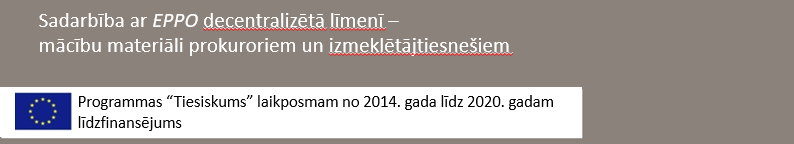 Sadarbība ar EPPO decentralizētā līmenī – 
mācību materiāli prokuroriem un izmeklētājtiesnešiem
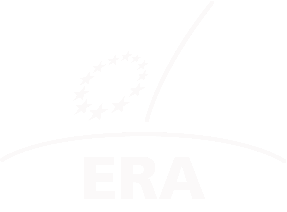 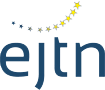 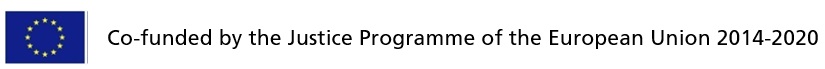 1
[Speaker Notes: Šī prezentācija izskaidro EPPO sadarbību ar ārējiem partneriem. Mērķa grupa galvenokārt ir EDAU. Tomēr jāatzīmē, ka valsts iestāžu loma ir aplūkota 8. un 9. slaidos, kā arī 17., 18. un 20. slaidos.]
EPPO: Starptautiskā sadarbība
Regula (ES) 2017/1939 (“EPPO regula”)
 X NODAĻA
NOTEIKUMI PAR EPPO ATTIECĪBĀM AR TĀS PARTNERIEM
99. pants: Kopīgi noteikumi
100. pants: Attiecības ar Eurojust 
101. pants: Attiecības ar OLAF
Pants 102: Attiecības ar Eiropolu
Pants 103: Attiecības ar citām Savienības iestādēm, struktūrām, birojiem un aģentūrām
Pants 104: Attiecības ar trešām valstīm un starptautiskām organizācijām
Pants 105: Attiecības ar neiesaistītajām dalībvalstīm
2
[Speaker Notes: Šī prezentācija neaptver “iekšējo EPPO” sadarbību,     no 31. līdz 33. panta skatiet 3. moduli .]
Attiecības ar citām Savienības iestādēm, struktūrām, birojiem un aģentūrām
EPPO regulas 99. pants: 
(1): sadarbības attiecības ar
Savienības iestādēm, struktūrām, birojiem vai aģentūrām;
ar neiesaistīto dalībvalstu iestādēm;
trešo valstu iestādēm un starptautiskām organizācijām;
 (2):  EPPO var tieši apmainīties ar visu informāciju, taču:	ja vien šajā regulā nav noteikts citādi
skatīt 31. līdz 33. pantu par “EPPO iekšējo” sadarbību
skatīt 100. līdz 102. pantu par attiecībām ar galvenajiem Eiropas Savienības tieslietu/iekšlietu partneriem
skatīt 103. pantu par citām Savienības iestādēm/birojiem/aģentūrām
skatīt 104. un 105. pantu par “patiesu tiesisku palīdzību”/sadarbību ar trešām valstīm / starptautiskajām organizācijām
(3): darba vienošanās, taču: tikai par tehniskiem un/vai darbības aspektiem, nevar būt pamats tam, ka tiek atļauta personas datu apmaiņa, nedz arī tās var būt juridiski saistošas Savienībai vai tās dalībvalstīm
Skatīt reglamenta 66. pantu (Kolēģijas lēmums 003/2020) par darba vienošanos.
3
[Speaker Notes: No 31. līdz 33. pantam / „EPPO iekšējai sadarbībai”, sk. 3. moduli .
https://ec.europa.eu/info/law/cross-border-cases/judicial-cooperation/networks-and-bodies-supporting-judicial-cooperation/european-public-prosecutors-office_en#decisions-of-the-college-of-the-eppo]
EPPO: Starptautiskā sadarbība
Regula (ES) 2017/1939 (“EPPO regula”)
 V NODAĻA
NOTEIKUMI PAR IZMEKLĒŠANU, IZMEKLĒŠANAS PASĀKUMIEM, KRIMINĀLVAJĀŠANU UN KRIMINĀLVAJĀŠANAS ALTERNATĪVĀM
2. IEDAĻA
Noteikumi par izmeklēšanas pasākumiem un citiem pasākumiem
…
Pants 31: Pārrobežu izmeklēšanas
Pants 32: Uzdoto pasākumu izpilde
Pants 33: Pirmstiesas apcietināšana un pārrobežu nodošana
Pārrobežu izmeklēšanas iesaistīto dalībvalstu vidū
EPPO regulas 31. pants: 
(1): Eiropas deleģētais prokurors lemj par vajadzīgā pasākuma pieņemšanu; uzdod to asistējošajam Eiropas deleģētajam prokuroram, kas atrodas dalībvalstī, kurā šis pasākums ir jāveic.
(2): Eiropas deleģētais prokurors, kurš nodarbojas ar lietu, var uzdot jebkādus pieejamos pasākumus saskaņā ar 30. pantu 
(3): principā tikai tiesas atļauja vienā dalībvalstī 
(4): asistējošais EDP veic uzdoto pasākumu vai arī uzdod to veikt kompetentajai valsts iestādei, skatīt arī 32. pantu
(5), (7), (8): EPPO nav stingra pamata atteikuma, izšķiršanas mehānismam 
 Jauna sistēma sui generis iekšējai EPPO sadarbībai
 Ir noteikts: tiesību instrumenti par savstarpēju atzīšanu vai pārrobežu sadarbību, piem,. Eiropas izmeklēšanas rīkojums vai 2000. gada  ES Konvencija par savstarpēju palīdzību krimināllietās nav piemērojama attiecībā uz iesaistītajām dalībvalstīm; 
Izņēmums: (6): uzdotais pasākums nepastāv pilnīgi iekšējā situācijā, bet būtu pieejams pārrobežu situācijā, uz kuru attiecas instrumenti par savstarpēju atzīšanu vai pārrobežu sadarbību
[Speaker Notes: Vairāk par “EPPO iekšējo” sadarbību, no  31. līdz 33. pantam, skatiet 3. moduli .]
Pārrobežu izmeklēšanas iesaistīto dalībvalstu vidū
EPPO regulas 31. pants: 
(6): ja uzdotais pasākums nepastāv pilnīgi iekšējā situācijā, bet būtu pieejams pārrobežu situācijā, uz kuru attiecas instrumenti par savstarpēju atzīšanu vai pārrobežu sadarbību, attiecīgie Eiropas deleģētie prokurori, vienojoties ar attiecīgajiem uzraugošajiem Eiropas prokuroriem, var izmantot šādus instrumentus.
 Piemēri: 
Direktīva 2014/41/ES (2014. gada 3. aprīlis) par Eiropas izmeklēšanas rīkojumu krimināllietās
22. un 23. pants: Apcietināto pārvešana uz laiku uz izdevējvalsti izmeklēšanas pasākuma veikšanai
 24. pants: Nopratināšana ar videokonferences palīdzību vai citu audiovizuālu pārraidi
Eiropas apcietināšanas ordera izmantošanu regulē EPPO regulas 33. pants.
Attiecībā uz neiesaistījām dalībvalstīm ES instrumentus par savstarpēju atzīšanu vai pārrobežu sadarbību var piemērot, paziņojot EPPO kā kompetento iestādi, EPPO regulas 105. pants.
[Speaker Notes: Vairāk par “EPPO iekšējo” sadarbību, no  31. līdz 33. pantam, skatiet 3. moduli. Par  105. pantu, skatiet citus šīs prezentācijas slaidus.]
Attiecības ar Eurojust
EPPO regulas 100. pants: 
(1): savstarpēja sadarbība to attiecīgo pilnvaru robežās;
22. pants EPPO regulā
Eurojust regulas 2. līdz 5. pants
(2): operatīvos jautājumos EPPO var iesaistīt Eurojust;
apmainoties ar informāciju, tostarp personas datiem, par tās veiktu izmeklēšanu;
saskaņā ar regulas attiecīgajiem noteikumiem
 skatīt 45., 46. pantu, 47. panta 3. punktu, 53., 54. pantu
Eurojust var sniegt atbalstu EPPO lēmumu vai savstarpējas tiesiskās palīdzības lūgumu nosūtīšanā uz neiesaistītajām dalībvalstīm / trešām valstīm, un to izpildē
skatīt 31. līdz 33. pantu par “EPPO iekšējo” sadarbību 
skatīt 104. un 105. pantu par sadarbību ar trešām valstīm / starptautiskajām organizācijām
7
[Speaker Notes: Par  22 pantu / EPPO kompetences, skatīt 2. moduli
Par  31. līdz 33. pantu / „EPPO iekšējai sadarbībai”, skatīt 3. moduli]
Attiecības ar Eurojust
EPPO regulas 100. pants: 
(3): netieša “informācija ir/nav atrasta” piekļuve informācijai, kas atrodas abu pušu lietu pārvaldības sistēmā, piem., informācijai, kad tiek konstatēta sakritība;
skatīt arī Eurojust regulas 50. panta 5. punktu
(4): EPPO var paļauties uz Eurojust atbalstu un administratīvajiem resursiem
Eurojust var sniegt EPPO pakalpojumus, kas ir kopējās interesēs
Pamatojums: LESD 86. panta 1. punkts (“Padome … var no Eurojust izveidot Eiropas Prokuratūru”) 
bet: EPPO ir Luksemburgā, Eurojust Hāgā
detaļas: Vienošanās starp EPPO un Eurojust
Eurojust regulas 50. panta 6. punkts, atspoguļojot EPPO regulas 100. panta 4. punktu
8
Attiecības ar Eurojust
Eurojust regulas (ES) 2018/1727 50. pants būtībā: 
(1): atspoguļo pārsvarā identisko EPPO regulas 100. panta 1. punktu (savstarpēja sadarbība attiecīgo pilnvaru robežās)
(2): Eurojust atbalsta pieprasījumus, ko iesniegusi EPPO, izskata bez kavēšanās un vajadzības gadījumā ar šādiem lūgumiem rīkojas tā, it kā tie būtu saņemti no valsts iestādes, kura ir kompetenta tiesu sadarbības jautājumos;
(3): Eurojust izmanto Eurojust valsts koordinācijas sistēmas, kā arī izveidotās attiecības ar trešām valstīm, tostarp tiesnešus koordinatorus
(4): operatīvos jautājumos, kas saistīti ar EPPO kompetenci, Eurojust informē/iesaista EPPO
apmainoties ar informāciju par tās lietām, tostarp personas datiem, bet: 
lūdzot EPPO sniegtu atbalstu
9
Attiecības ar OLAF un Eiropolu
Jautājums:
Kurai no šīm iestādēm EDP var uzdot veikt izmeklēšanas pasākumus par savu lietu?

Valsts policijai
OLAF
Eiropolam
Visām iepriekš minētajām
10
Attiecības ar OLAF un Eiropolu
Jautājums: Kurai no šīm iestādēm EDP var uzdot veikt izmeklēšanas pasākumus par savu lietu?
Pareizā atbilde: “a” – EDP strādā ar valsts izmeklēšanas darbiniekiem. 

Valsts policija —  EPPO regulas 28. panta 1. punkts:

EPD, kurš nodarbojas ar lietu, “saskaņā ar šo regulu un valsts tiesību aktiem var izmeklēšanas pasākumus un citus pasākumus veikt vai nu pats, vai uzdot to savas dalībvalsts kompetentajām iestādēm. Minētās iestādes saskaņā ar valsts tiesību aktiem nodrošina, lai visi norādījumi tiktu ievēroti, un apņemas veikt tām uzticētos pasākumus.”

tā dalībvalsts kompetentās iestādes: var būt ne tikai policija, bet arī muitas vai nodokļu izmeklēšanas darbinieki – atkarībā no valsts tiesību aktiem

OLAF - skatīt EPPO regulas 101. pantu; OLAF neveic kriminālizmeklēšanu, taču jāatzīst, ka nav skaidrs, ko sevī ietver EPPO darbības atbalstīšana vai papildināšana

Eiropols – skatīt EPPO regulas 102. pantu; Eiropols neveic kriminālizmeklēšanu, taču jāatzīst, ka nav skaidrs, ko sevī ietver EPPO darbības atbalstīšana vai papildināšana
11
[Speaker Notes: Pamatā tiek saprasts, ka OLAF un Eiropols nav paredzēts EDAU kriminālizmeklētājiem.
Kopumā šī prezentācija izskaidro EPPO sadarbību ar ārējiem partneriem. Mērķa grupa galvenokārt ir EDAU. Tomēr jāatzīmē, ka šajā slaidā ir apskatīta valsts iestāžu loma.]
Attiecības ar OLAF
EPPO regulas 101. pants: 
 (1): savstarpēja sadarbība to attiecīgo pilnvaru robežās;
 (2): nekādas paralēlas to pašu faktu administratīvas OLAF izmeklēšanas, kā pamatā ir EPPO izmeklēšanas;
 (3): EPPO var lūgt OLAF saskaņā ar OLAF pilnvarām sniegt atbalstu EPPO darbībai vai to papildināt
 (4): EPPO var sniegt OLAF attiecīgu informāciju par gadījumiem, kad EPPO ir pieņēmusi lēmumu izmeklēšanu neveikt vai ir izbeigusi lietu;
 mērķis: atvieglināt OLAF administratīvo darbību saskaņā ar tā pilnvarām;
 skatīt EPPO regulas 39. panta 4. punktu, skatīt arī EPPO regulas 36. panta 6. punktu, nav līdzvērtīgs EPPO regulas 40. pantam? 
 (5): EPPO ir netieša “ir/nav atrasta” piekļuve informācijai, kas atrodas OLAF lietu pārvaldības sistēmā
OLAF regulā (ES, Euratom) Nr. 883/2013 nav īpašu EPPO noteikumu
bet 2018. gada Komisijas priekšlikums (COM/2018/338 final), ar kuru groza OLAF regulu, lai pielāgotu EPPO (pašlaik likumdošanas procedūras pēdējos posmos)
12
Attiecības ar OLAF
EPPO regulas 101. pants: 
(3): EPPO var lūgt OLAF saskaņā ar OLAF pilnvarām sniegt atbalstu EPPO darbībai vai to papildināt – skatīt  Komisijas priekšlikuma (COM/2018/338 final), ar kuru groza OLAF regulu, 12.e pantu  
(a) sniedzot informāciju, analīzi (tostarp tiesu ekspertīzes analīzes), speciālās zināšanas un operatīvo atbalstu
(b): atvieglinot kompetento valsts administratīvo iestāžu un Savienības struktūru koordināciju
(c): administratīvā izmeklēšana
taču: netiek sniegts izmeklēšanas operatīvais atbalsts?
principā: EDP paļaujas uz valsts izmeklētājiem; skatīt 28. panta 1. punktu: EDP, kurš nodarbojas ar lietu, “saskaņā ar šo regulu un valsts tiesību aktiem var izmeklēšanas pasākumus un citus pasākumus veikt vai nu pats, vai uzdot to savas dalībvalsts kompetentajām iestādēm. Minētās iestādes saskaņā ar valsts tiesību aktiem nodrošina, lai visi norādījumi tiktu ievēroti, un apņemas veikt tām uzticētos pasākumus.”
13
Attiecības ar Eiropolu
EPPO regulas 102. pants: 
(1): darba vienošanās par sadarbības kārtību;
(2): EPPO pēc pieprasījuma ir iespēja saņemt jebkādu Eiropola rīcībā esošu būtisku informāciju par nodarījumu EPPO kompetences robežās;
EPPO var arī lūgt Eiropolu sniegt analītisku atbalstu konkrētā EPPO veiktā izmeklēšanā
analītiskais atbalsts, bet: nekāds izmeklēšanas atbalsts?
principā: EDP paļaujas uz valsts izmeklētājiem; skatīt 28. panta 1. punktu: EDP, kurš nodarbojas ar lietu, “saskaņā ar šo regulu un valsts tiesību aktiem var izmeklēšanas pasākumus un citus pasākumus veikt vai nu pats, vai uzdot to savas dalībvalsts kompetentajām iestādēm. Minētās iestādes saskaņā ar valsts tiesību aktiem nodrošina, lai visi norādījumi tiktu ievēroti, un apņemas veikt tām uzticētos pasākumus.”
nav īpašu EPPO noteikumu Eiropola regulā (ES) 2016/794
14
Attiecības ar citām Savienības iestādēm, struktūrām, birojiem un aģentūrām
EPPO regulas 103. pants: 
(1): sadarbības attiecības ar Komisiju; nolīgums, kurā izklāsta sadarbības kārtību;
bet neskarot tās veikto izmeklēšanu pareizu norisi un konfidencialitāti
(2):  EPPO sniedz pietiekamu informāciju, lai tie varētu veikt attiecīgus pasākumus
(a) administratīvi/piesardzības pasākumi
(b) iestāties kā civilprasītāja tiesvedībā
(c) administratīva atgūšana / disciplināra atbildība
attiecībā uz (1) un (2): EDP valsts tiesību aktu nozīme?, piem., attiecībā uz vispārīgo reglamentu un kriminālprocesa konfidencialitāti vai uz Savienības struktūras/biroja/aģentūras statusu kriminālprocesā?
15
Attiecības ar trešām valstīm un starptautiskām organizācijām
Jautājums:
Kāds ir EDP juridiskais pamats meklēt kompetentā prokurora Amerikas Savienotajās Valstīs palīdzību un saņemt to?

EPPO regula EPPO, ASV gadījumā nepamatojoties uz līgumu
Divpusējs līgums EPPO/ASV
2003. gada Nolīgums par savstarpējo juridisko palīdzību starp Eiropas Savienību un Amerikas Savienotajām Valstīm
Iespējams tikai tādā gadījumā, ja pastāv divpusējs līgums starp ASV un EDP, kurš nodarbojas ar lietu, dalībvalsti, piem.. ASV/Itālija 1982. g., ASV/Nīderlande 1983. g., ASV/Spānija 1992. g., ASV/Francija 1998. g., ASV/Vācija 2003. g.
16
[Speaker Notes: ASV var apmainīt pret citu trešo valsti, lai gan atbildiet c. tad būtu jāsvītro (šāds līdzīgs ES līgums pastāv tikai attiecībā uz Japānu).]
Attiecības ar trešām valstīm un starptautiskām organizācijām
EPPO regulas 104. pants: 
(1): 99. panta 3. punktā minētās darba vienošanās; bet tās attiecas tikai uz stratēģiskās informācijas apmaiņu un uz sadarbības koordinatoru norīkošanu
(2):  EPPO var noteikt kontaktpunktus trešās valstīs;
Skatīt reglamenta 67. pantu par kontaktpunktiem.
(3): starptautiskie nolīgumi starp Savienību un trešām valstīm? (skatīt atbildi b.)
(4): Ja nav šāda īpaša (jauna) tiesību instrumenta: Izmantot daudzpusējus starptautiskus nolīgumus? 
Skatīt atbildi c. - bet vai līguma puses/dalībvalstis/sadarbības valsts atzīst/paziņo EPPO kā kompetento iestādi?
(5): izmantot valsts prokurora pilnvaras no dalībvalsts, kurā atrodas EDP, kurš nodarbojas ar lietu, lūgt trešo valstu iestāžu tiesisko palīdzību (pamatojoties vai nepamatojoties uz līgumiem)
(6): EPPO var sniegt kompetentajām trešo valstu iestādēm vai starptautiskām organizācijām informāciju vai pierādījumus, kas jau ir EPPO rīcībā
17
[Speaker Notes: Valstu eksperti varētu sniegt ieguldījumu un apspriest ar valsts praktizējošiem speciālistiem, kādas tieši ir attiecīgās “ valsts prokurora pilnvaras” un kā tās var īstenot.]
Attiecības ar trešām valstīm un starptautiskām organizācijām
EPPO regulas 104. pants: 
(4): Ja nav īpaša (jauna) tiesību instrumenta: 
(iesaistītās) dalībvalstis atzīst EPPO par kompetento iestādi nolūkā īstenot daudzpusējos starptautiskos nolīgumus par tiesisko palīdzību krimināllietās vai to divpusējos nolīgumus
paziņo EPPO kā kompetento iestādi nolūkā īstenot dalībvalstu noslēgtos daudzpusējos starptautiskos nolīgumus par tiesisko palīdzību krimināllietās vai to divpusējos nolīgumus
saskaņā ar attiecīgo daudzpusējo starptautisko nolīgumu un ja saņemts trešās valsts akcepts
ja nepieciešams un iespējams – minētajos nolīgumos izdarot grozījumu
Piem.: Eiropas Padomes konvencijas, ES–ASV Nolīgums par savstarpējo juridisko palīdzību, divpusējie nolīgumu par savstarpējo juridisko palīdzību
Bet: Iespējams saskaņā ar šādu instrumentu tiesisko regulējumu? Vai trešās valstis atzīs EPPO?
18
[Speaker Notes: Skatiet piezīmi par iepriekšējiem slaidiem.]
Attiecības ar trešām valstīm un starptautiskām organizācijām
EPPO regulas 104. pants: 
(5): izmantot valsts prokurora pilnvaras no dalībvalsts, kurā atrodas EDP, kurš nodarbojas ar lietu, lūgt trešo valstu iestāžu tiesisko palīdzību (pamatojoties vai nepamatojoties uz līgumiem)
pamatojoties uz dalībvalsts noslēgtajiem starptautiskajiem nolīgumiem 
Vai šādi nolīgumi eksistē? 
vai piemērojami valsts tiesību akti
Kādi ir piemērojamie valsts tiesību akti? 
ja nepieciešams, ar kompetentu valsts iestāžu starpniecību
Kādas ir šīs valsts iestādes?
Kādas ir formālās prasības?
Kādas kompetentām valsts iestādēm ir pilnvaras pār šādiem EPPO lūgumiem?
19
[Speaker Notes: Skatiet piezīmi par iepriekšējiem slaidiem.
Kopumā šī prezentācija izskaidro EPPO sadarbību ar ārējiem partneriem. Mērķa grupa galvenokārt ir EDAU. Tomēr jāatzīmē, ka šajā slaidā ir apskatīta valsts iestāžu loma.]
Attiecības ar trešām valstīm un starptautiskām organizācijām
EPPO regulas 104. pants: 
(5): EPPO tiesisko palīdzību krimināllietās konkrētā lietā un savas materiāltiesiskās kompetences robežās var lūgt arī trešo valstu iestādēm
Ja nu ir nepieciešama savstarpība?
EPPO ievēro nosacījumus, ko minētās iestādes var noteikt attiecībā uz tās informācijas izmantošanu, kuru tās ir sniegušas uz minētā pamata.
Valsts tiesu varas loma?
20
[Speaker Notes: Kopumā šī prezentācija izskaidro EPPO sadarbību ar ārējiem partneriem. Mērķa grupa galvenokārt ir EDAU. Tomēr jāatzīmē, ka šajā slaidā ir apskatīta valsts iestāžu loma.]
Attiecības ar trešām valstīm un starptautiskām organizācijām
Jautājums:
Vai EDP var atbildēt uz šādiem palīdzības lūgumiem no kompetentā Šveices prokurora Šveices korupcijas lietā?

Pārsūtīt liecinieka liecības, ko EDP ir saņēmis EPPO veikto izmeklēšanu laikā.

	1. Nr. / 2. Jā, bet tikai tādā gadījumā, ja Šveices lieta iekļauj FIA nodarījumu. / 3. Jā, un lietā nav jābūt iekļautam FIA nodarījumam.

b.	Nopratināt liecinieku saistībā ar Šveices apsūdzībām un uzklausīt tā liecības. 

	1. Nr. / 2. Jā, bet tikai tādā gadījumā, ja Šveices lieta iekļauj FIA nodarījumu. / 3. Jā, un lietā nav jābūt iekļautam FIA nodarījumam.

c.	Organizēt aizdomās turētā, kas atrodas pirmstiesas apcietinājumā saistībā ar EPPO lietu, pārvest uz laiku uz Šveici, 	lai veiktu viņa nopratināšanu tur.

	1. Nr. / 2. Jā, bet tikai tādā gadījumā, ja Šveices lieta iekļauj FIA nodarījumu. / 3. Jā, un lietā nav jābūt iekļautam FIA nodarījumam.
21
[Speaker Notes: Šveici var apmainīt ar citu trešo valsti.]
Attiecības ar trešām valstīm un starptautiskām organizācijām
EPPO regulas 104. pants: 
(6): EPPO var sniegt kompetentajām trešo valstu iestādēm vai starptautiskām organizācijām informāciju vai pierādījumus, kas jau ir EPPO rīcībā
Nenotiek jaunu liecinieku pratināšana — pirmā izvēle zem b. būtu pareizā
Nav nepieciešams iekļaut FIA noziedzīgu nodarījumu — trešā izvēle zem a. būtu pareizā
Ja nu ir nepieciešama savstarpība?
Pēc apspriešanās ar Pastāvīgo palātu EDP, kurš nodarbojas ar lietu, lemj par jebkādu šādu informācijas vai pierādījuma pārsūtīšanu saskaņā ar savas dalībvalsts tiesību aktiem un EPPO regulu
Kas ir noteikts EPPO regulā?
(7): Izdošana: EDP, kurš nodarbojas ar lietu, var lūgt savas dalībvalsts kompetentajai iestādei izdot pieprasījumu par izdošanu saskaņā ar piemērojamiem līgumiem un/vai valsts tiesību aktiem.
Valsts kompetentās iestādes loma?
EPPO kompetencē nav ienākošie pieprasījumi par izdošanu — pirmā izvēle zem c. būtu pareizā
22
[Speaker Notes: Valstu eksperti varētu sniegt savu ieguldījumu un apspriest ar valsts tiesību aktiem, kā šajā kontekstā tiktu piemēroti valsts tiesību akti.
Kopumā šī prezentācija izskaidro EPPO sadarbību ar ārējiem partneriem. Mērķa grupa galvenokārt ir EDAU. Tomēr jāatzīmē, ka šajā slaidā ir apskatīta valsts iestāžu loma.]
Sadarbība ar neiesaistītajām dalībvalstīm
Jautājums:
Kāds ir EDP juridiskais pamats meklēt kompetentā prokurora Īrijā?

Attiecībā uz EPPO: EPPO regula; attiecībā uz Īriju: Padomes Akts (2000. gada 29. maijs), ar ko izstrādā Konvenciju par Eiropas Savienības dalībvalstu savstarpēju palīdzību krimināllietās
Darba nolīgums starp EPPO un Īriju.
Sadarbības nolīgums starp ES un visām neiesaistītajām dalībvalstīm.
Līguma par Eiropas Savienības darbību 325. pants
23
[Speaker Notes: Īriju var apmainīt ar citu neiesaistītu dalībvalsti.  Jautājumā a. 2000. gada ES konvenciju pēc tam varētu aizstāt ar Eiropas izmeklēšanas rīkojumu (Direktīva 2014/41/ES).]
Sadarbība ar neiesaistītajām dalībvalstīm
EPPO regulas 105. pants: 
(1): 99. panta 3. punktā minētās darba vienošanās; bet tās attiecas tikai uz stratēģiskās informācijas apmaiņu un uz sadarbības koordinatoru norīkošanu – atbilde “b” būtu nepareiza
(2):  EPPO var noteikt kontaktpunktus šajās dalībvalstīs;
(3): tiesību instruments par sadarbību starp EPPO un neiesaistīto 
dalībvalsti? – šeit atbilde būtu “c”, taču šāds tiesību instruments neeksistē (vēl)
Ja nav šāda īpaša (jauna) tiesību instrumenta: Dalībvalstis paziņo EPPO kā kompetento iestādi nolūkā īstenot Savienības aktus par tiesu iestāžu sadarbību
tādēļ atbilde “a” ir pareizā, raugoties no EPPO regulas viedokļa, bet:
Tikai iesaistītajām dalībvalstīm ir noteikts šāds pienākums iecelt EPPO un tādējādi EPPO pielīdzināt pašu tiesu iestādēm. 325. pants: nav pietiekama pienākuma īstenot sadarbību krimināllietās, tādēļ atbilde “b” nebūtu pareiza.
Atbilst LESD 82. pantam? – attiecas tikai uz dalībvalstu iestādēm
Vai neiesaistītās dalībvalstis atzīs EPPO?
24
[Speaker Notes: Pants 105 atstāj ievērojamas nepilnības sadarbībai ar neiesaistītajām dalībvalstīm. Vai to varētu/vai tas būtu jālabo, apspriežot un pieņemot sadarbības regulu, ko pieņem ne tikai tās dalībvalstis, kas piedalās EPPO, bet arī pārējās dalībvalstis? Tas šķiet iespējams, pamatojoties uz LESD 86. pantu.]
Paldies par jūsu uzmanību!
www.european.law